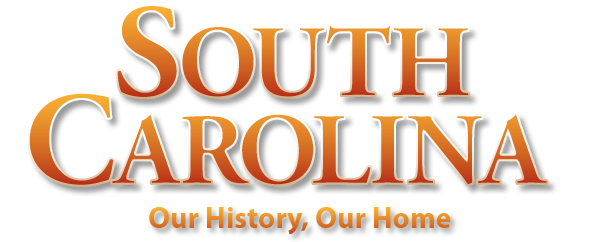 Chapter 9: The Civil War
STUDY PRESENTATION
© 2022 Clairmont Press
Section 1: The Coming of War
Section 2: The Early Fighting  
Section 3: South Carolina during the War
Section 4: The War Roars to a Conclusion
2
Section 1: The Coming of War
Essential Question: How did conflicting beliefs lead to the Civil War?
3
Section 1: The Coming of War
What terms do I need to know? 
border states
Confederate States of America
4
The Election of 1860
1860 – The National Democratic Party held a convention in Charleston; a candidate could not be produced, so the convention met later in Baltimore and split into: 
(1) Northern Democrats – nominated Stephen A. Douglas
(2) Southern Democrats – nominated John C. Breckinridge
The Republican Party nominated a moderate on the issue of slavery, Abraham Lincoln.
The Constitutional Union Party, which arose in border states, nominated someone they believed would hold the Union together, John Bell.
Lincoln won all the Northern states, and he had electoral votes to give him presidential victory.
5
Secession
1860 – A convention was called by South Carolina leaders to consider secession.
a unanimous vote in favor of secession, 169-0
The “Declaration of the Causes of Secession” indicated that the election of President Abraham Lincoln was the main reason for South Carolina’s declaring independence from the United States.
6
Forming the Confederate States of America
1861 –
Six other states followed South Carolina out of the Union: Florida, Georgia, Alabama, Mississippi, Louisiana, Texas. They became the Confederate States of America.
A Confederate Constitution was created, which was similar to United States Constitution, but it placed greater emphasis on states’ rights.
Jefferson Davis was elected president and Alexander H. Stephens was elected vice-president.
The compromise failed, and political struggle moved toward fighting when Lincoln became President.
7
The Fighting Starts
As the states seceded, they took control of most federal property and forts within their borders.
Star of the West, a supply ship, was fired upon by Carolinians in January, 1861; following was a bombardment of Fort Sumter, in Charleston harbor.
April 12, 1861 – The Civil War began.
Some Carolinians worried about what they started, but they felt that their cause was just.
For several months, eager volunteers from South Carolina and other Southern States joined the Confederate Army.
8
The Border States
Lincoln’s response to the Fort Sumter attack was to call for 75,000 volunteers to put down rebellion.
4 border states (Virginia, Tennessee, Arkansas, North Carolina) joined the Confederacy after Lincoln’s response to put down rebellion.
Troops were sent by Lincoln into the other 4 border states (Maryland, Delaware, Kentucky, Missouri); they remained in the Union.
The Confederacy consisted of 11 states and a new capital at Richmond, Virginia.
Return to Main Menu
9